Повышение сбоеустойчивости индикации самосинхронных схем
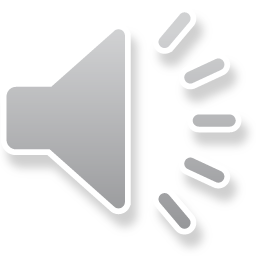 Ю.А. Степченков, Ю.Г. Дьяченко, Ю.В. Рождественский, 
 Н.В. Морозов, Д.Ю. Степченков, Д.Ю. Дьяченко
Институт проблем информатики Федерального исследовательского центра «Информатика и управление» РАН
Содержание
Логические сбои в самосинхронных схемах
Особенности индикации самосинхронных схем
Схемотехника индикаторной подсхемы
Способы повышения сбоеустойчивости индикации
Заключение
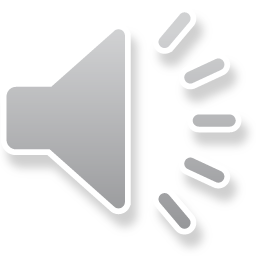 ИПИ ФИЦ ИУ РАН              МЭС-2020                                     2 из 28
Источники логических сбоев
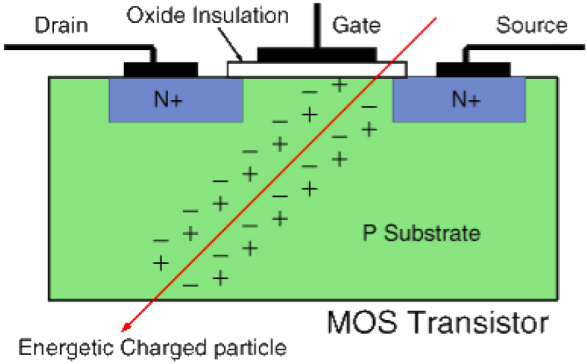 Ядерные частицы и космические лучи
Внешний электро-магнитный импульс
Наводки на сигнальные трассы
Помехи по шинам питания
Шумы по подложке
VDD
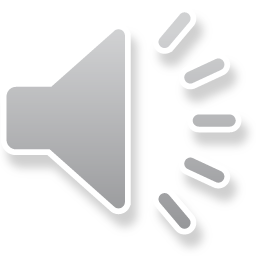 A
B
VSS
ИПИ ФИЦ ИУ РАН              МЭС-2020                                     3 из 28
Логический сбой в цифровых схемах
Относительно безопасен в комбинационных схемах
Критичен в триггерах и регистрах
Сохранение логического уровня
Изменение хранимого бита
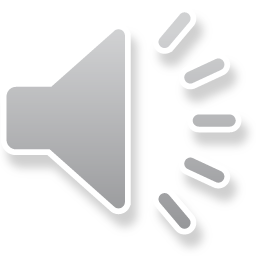 «1»
«1»
«0»
«1»
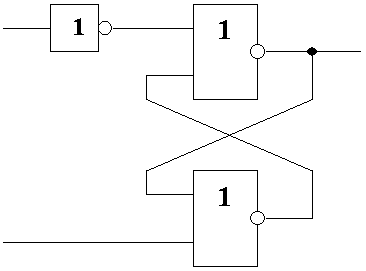 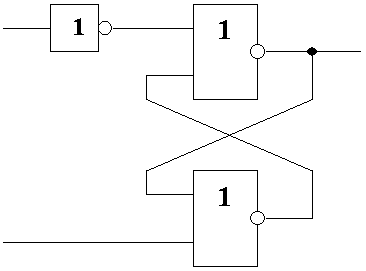 «0»
«0»
«0»
«0»
ИПИ ФИЦ ИУ РАН              МЭС-2020                                     4 из 28
Самосинхронные схемы
Запрос-ответное взаимодействие самосинхронного конвейера
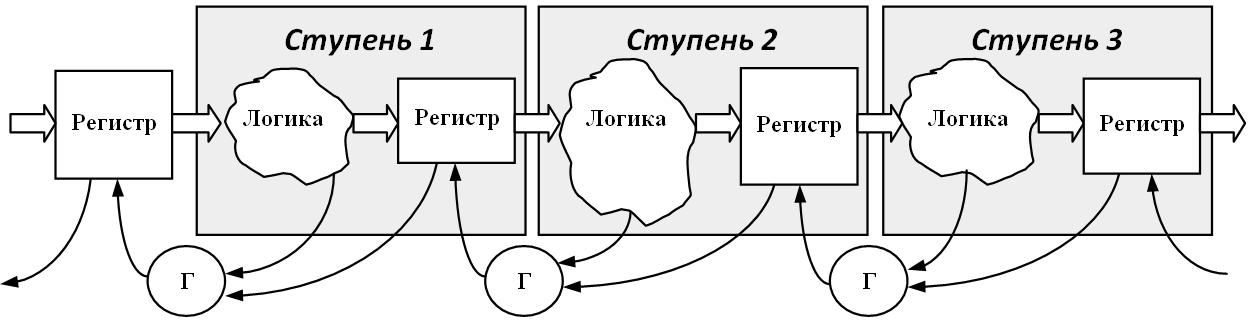 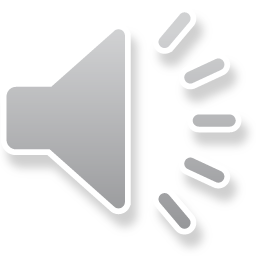 ИПИ ФИЦ ИУ РАН              МЭС-2020                                     5 из 28
Парафазное кодирование
Два рабочих состояния
   Один спейсер
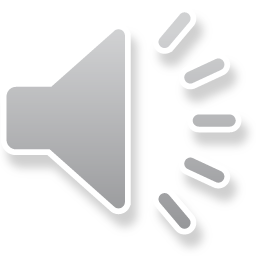 Анти-спейсер – состояние, противоположное
                            спейсеру
ИПИ ФИЦ ИУ РАН              МЭС-2020                                     6 из 28
Индикация Парафазных сигналов
Традиционная:
Спейсер 1
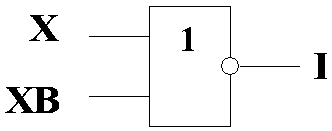 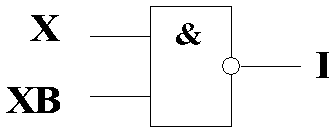 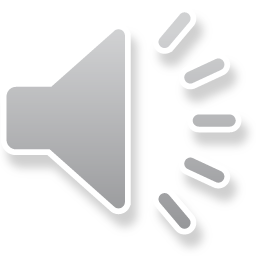 Спейсер 0
Достоинство:
 простота
 высокое быстродействие
Недостатки:
 анти-спейсер индицируется как рабочее состояние
 данные в конвейере портятся
ИПИ ФИЦ ИУ РАН              МЭС-2020                                     7 из 28
Индикация Парафазных сигналов
Сбоеустойчивая:
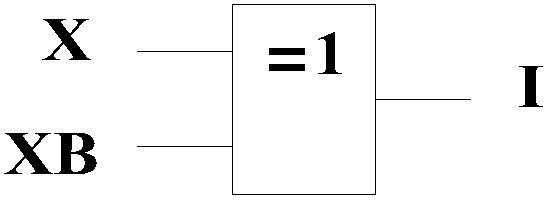 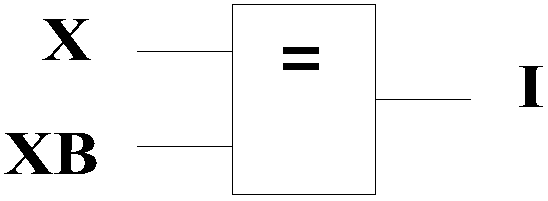 Достоинства:
 подходит для любого спейсера
 индицирует анти-спейсер как спейсер и данные в конвейере не портятся
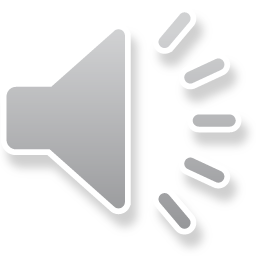 Недостатки: 
 больше сложность реализации
 ниже быстродействие
ИПИ ФИЦ ИУ РАН              МЭС-2020                                     8 из 28
Самосинхронные схемы
Индицируемая схема
Y
X
Индикаторная подсхема
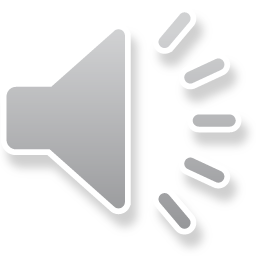 Ind
(50 … 90)%
(10 … 50)%
ИПИ ФИЦ ИУ РАН              МЭС-2020                                     9 из 28
типы Логических сбоев
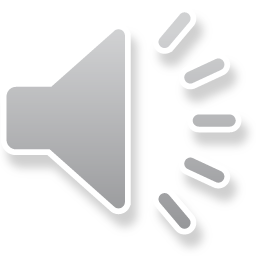 ИПИ ФИЦ ИУ РАН              МЭС-2020                                   10 из 28
Индикаторные элементы
O+ = I1I2… IN + O(I1 + I2 +…+ IN)
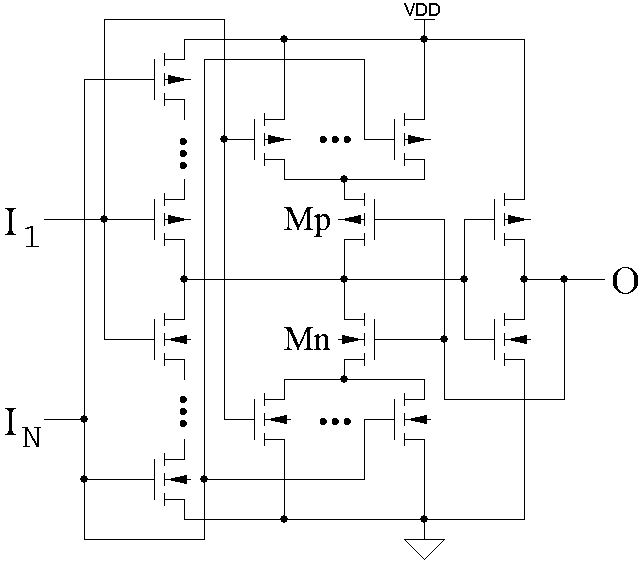 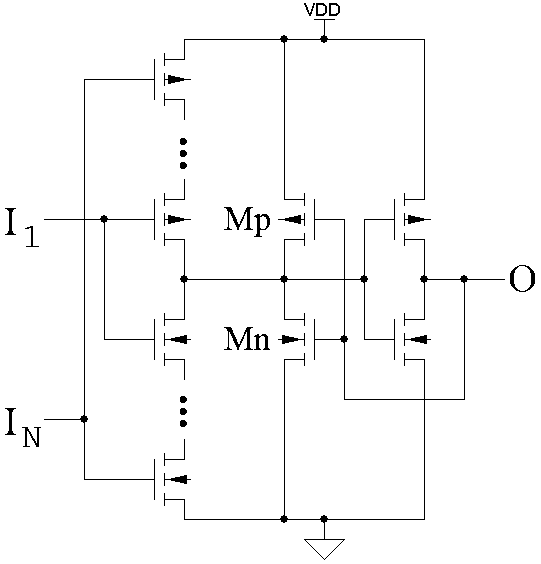 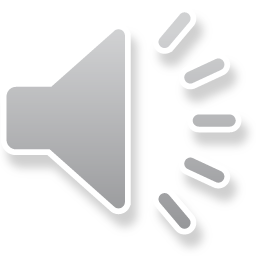 Гистерезисный триггер	       С-элемент
ИПИ ФИЦ ИУ РАН              МЭС-2020                                   11 из 28
Индикаторные элементы
Многовходовой гистерезисный триггер
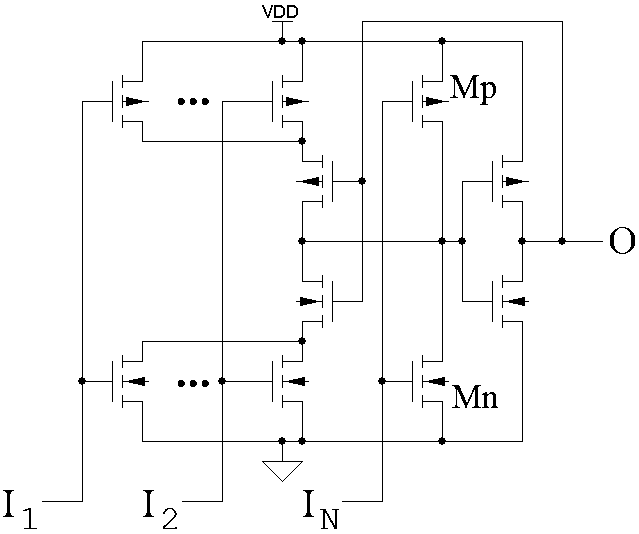 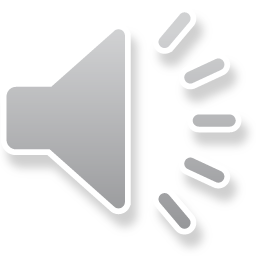 ИПИ ФИЦ ИУ РАН              МЭС-2020                                   12 из 28
Индикаторные элементы
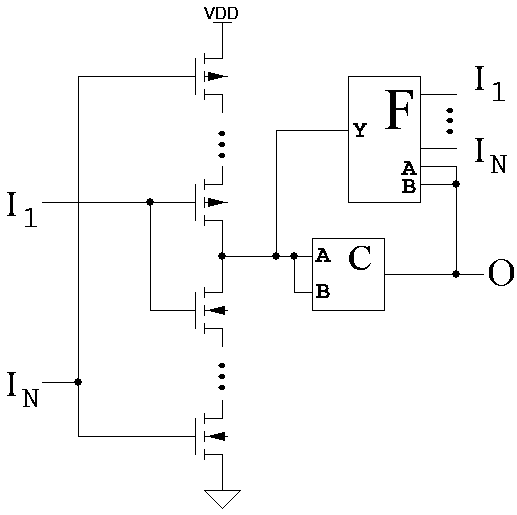 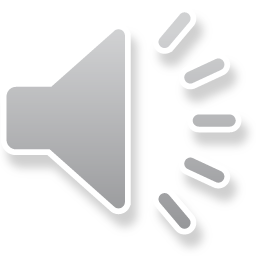 ИПИ ФИЦ ИУ РАН              МЭС-2020                                   13 из 28
Индикаторные элементы
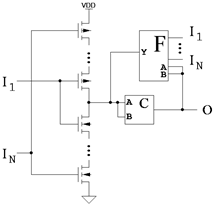 Реализация блока “F”
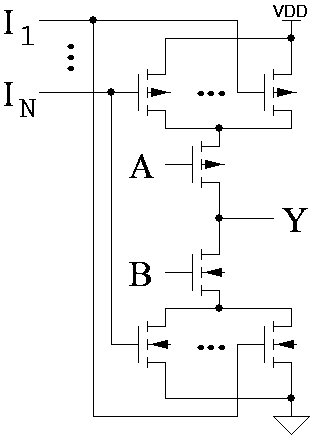 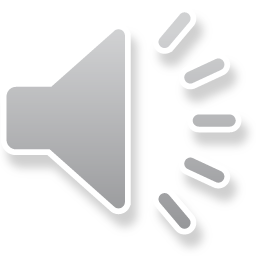 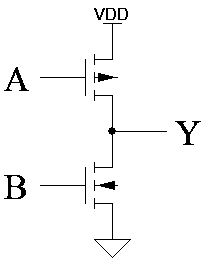 В гистерезисном триггере	В С-элементе
ИПИ ФИЦ ИУ РАН              МЭС-2020                                   14 из 28
Сбоеустойчивый Индикаторный элемент
Dual Interlocked Cell (DICE) реализация*
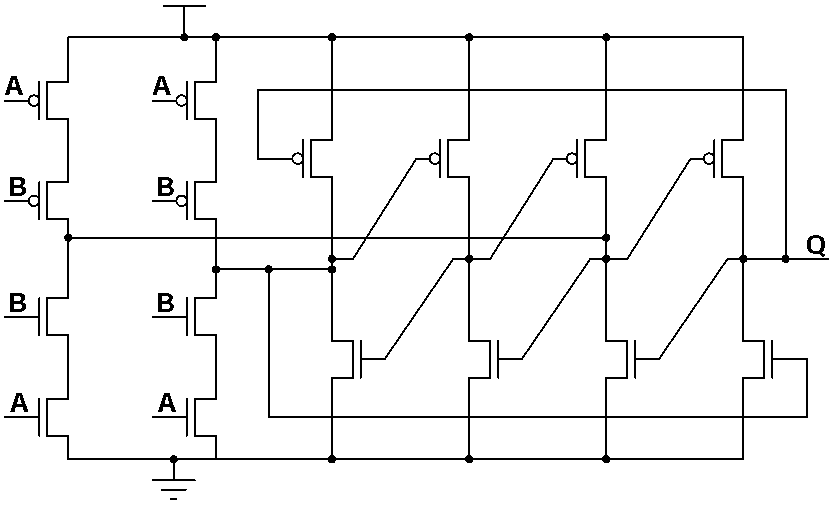 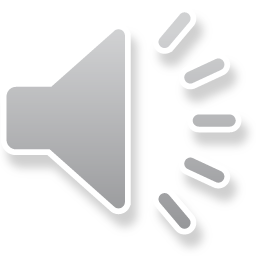 * Danilov I. A., et al. DICE-based Muller C-elements for soft error tolerant asynchronous ICs / RADECS-2016. DOI: 10.1109/RADECS.2016.8093145
ИПИ ФИЦ ИУ РАН              МЭС-2020                                   15 из 28
Сбоеустойчивый Индикаторный элемент
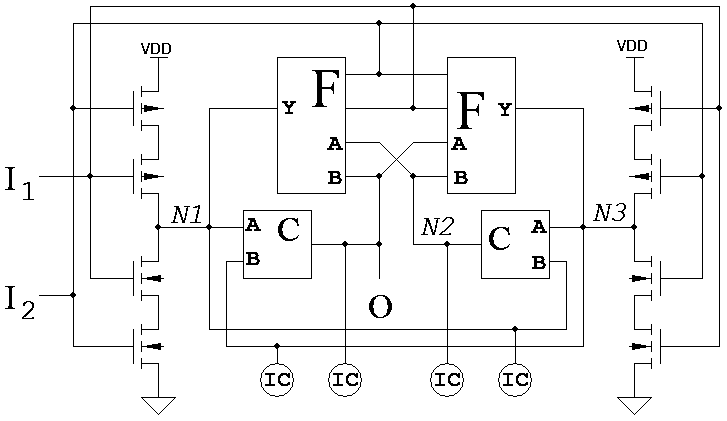 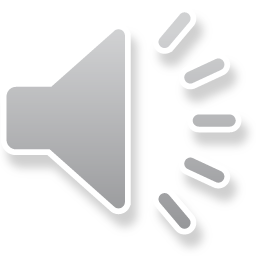 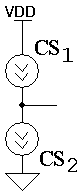 ИПИ ФИЦ ИУ РАН              МЭС-2020                                   16 из 28
Сбоеустойчивый Индикаторный элемент
Сбоеустойчивая реализация блока “C” *
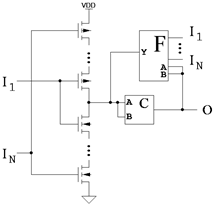 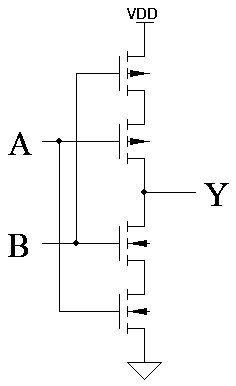 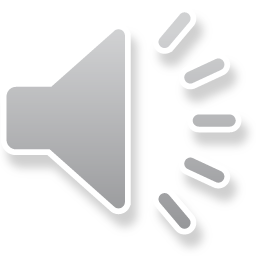 * Eaton A. Patent No. US 6,756,809 B2. Single event upset immune logic family. 2004
ИПИ ФИЦ ИУ РАН              МЭС-2020                                   17 из 28
Сравнение вариантов Индикаторных элементов
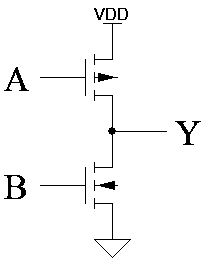 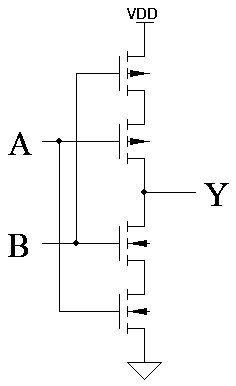 Схема 1
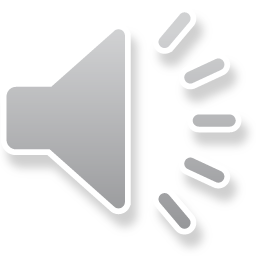 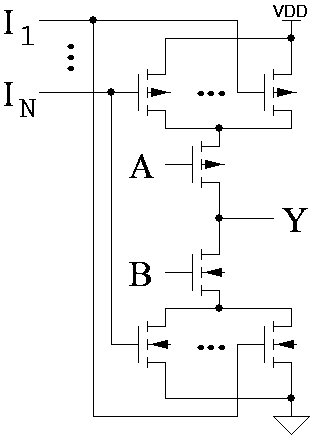 Схема 3
Схема 2
ИПИ ФИЦ ИУ РАН              МЭС-2020                                   18 из 28
Сравнение вариантов Индикаторных элементов
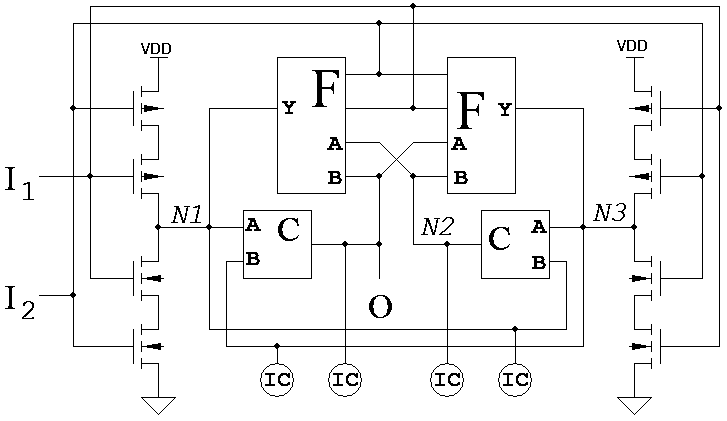 Реакция выхода О, хранящего логическую единицу, на импульс ионизационного тока в узле N1
ISEUT, мкА
V(O), В
3
4
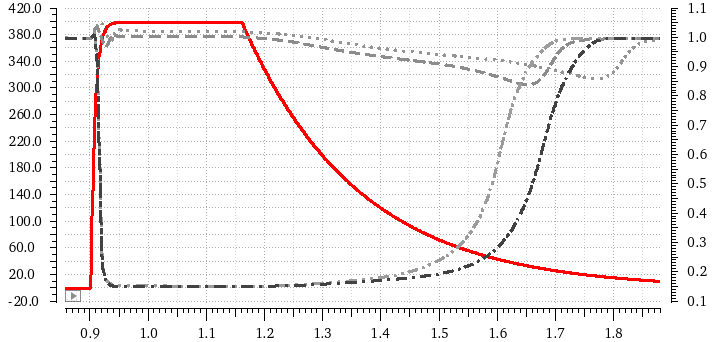 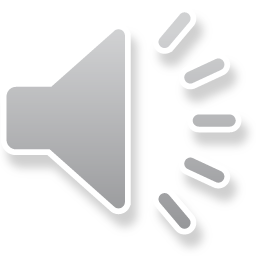 Параметры импульса тока:
А   = 400 мкА,
tфр = 7 пс,
tсп = 200 пс,
«плато» = 200 пс.
1
2
ISEUT
t, нс
ИПИ ФИЦ ИУ РАН              МЭС-2020                                   19 из 28
Сравнение вариантов Индикаторных элементов
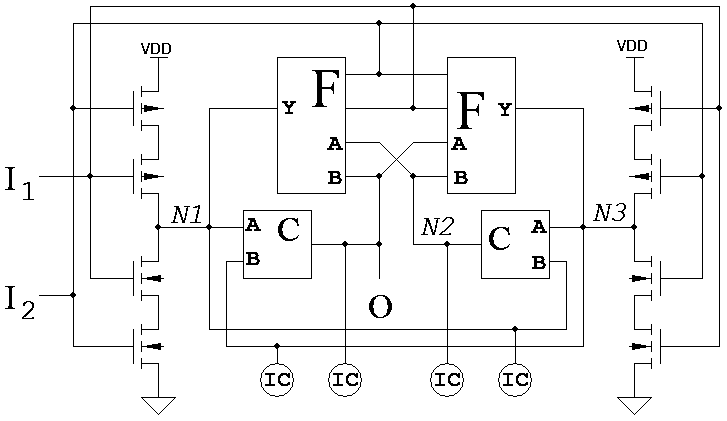 Реакция выхода О, хранящего логический нуль, на импульс ионизационного тока в узле N3
ISEUT, мкА
V(O), В
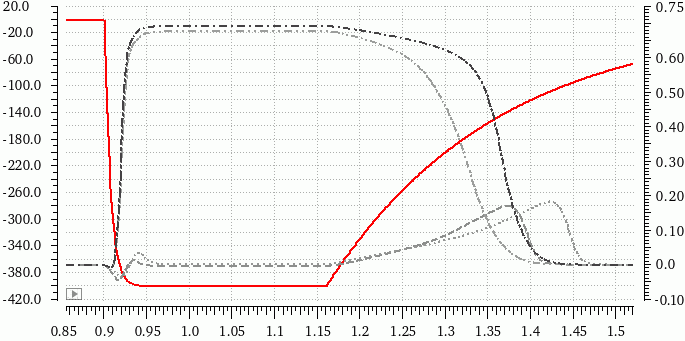 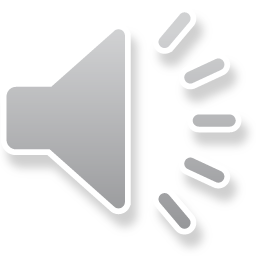 2
Параметры импульса тока:
А   = 400 мкА,
tфр = 7 пс,
tсп = 200 пс,
«плато» = 200 пс.
1
4
3
ISEUT
t, нс
ИПИ ФИЦ ИУ РАН              МЭС-2020                                   20 из 28
Сравнение вариантов Индикаторных элементов
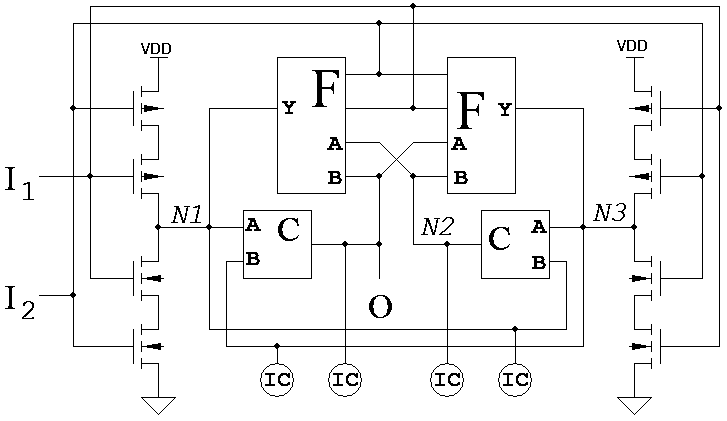 Увеличение тока потребления при импульсе ионизационного тока в узле О
ICC, мкА
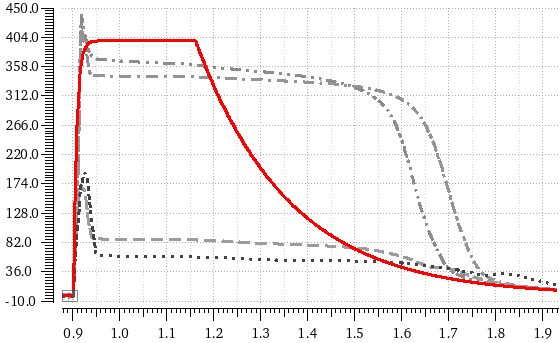 ISEUT
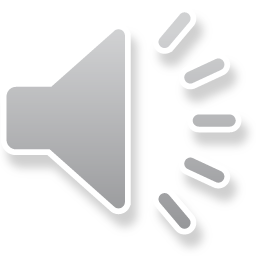 Параметры импульса тока:
А   = 400 мкА,
tфр = 7 пс,
tсп = 200 пс,
«плато» = 200 пс.
2
1
4
3
t, нс
ИПИ ФИЦ ИУ РАН              МЭС-2020                                   21 из 28
Сравнение вариантов Индикаторных элементов
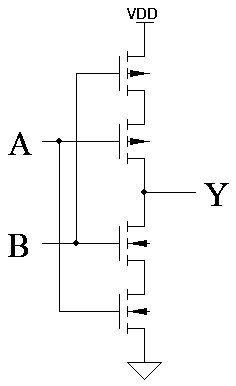 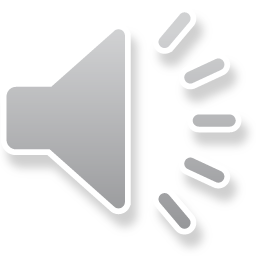 Схема 1
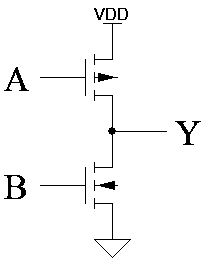 Схема 2
ИПИ ФИЦ ИУ РАН              МЭС-2020                                   22 из 28
Сравнение вариантов Индикаторных элементов
Усредненные задержки переключения вариантов DICE-подобного индикаторного элемента в зависимости от емкостной нагрузки на выходе
tср, пс
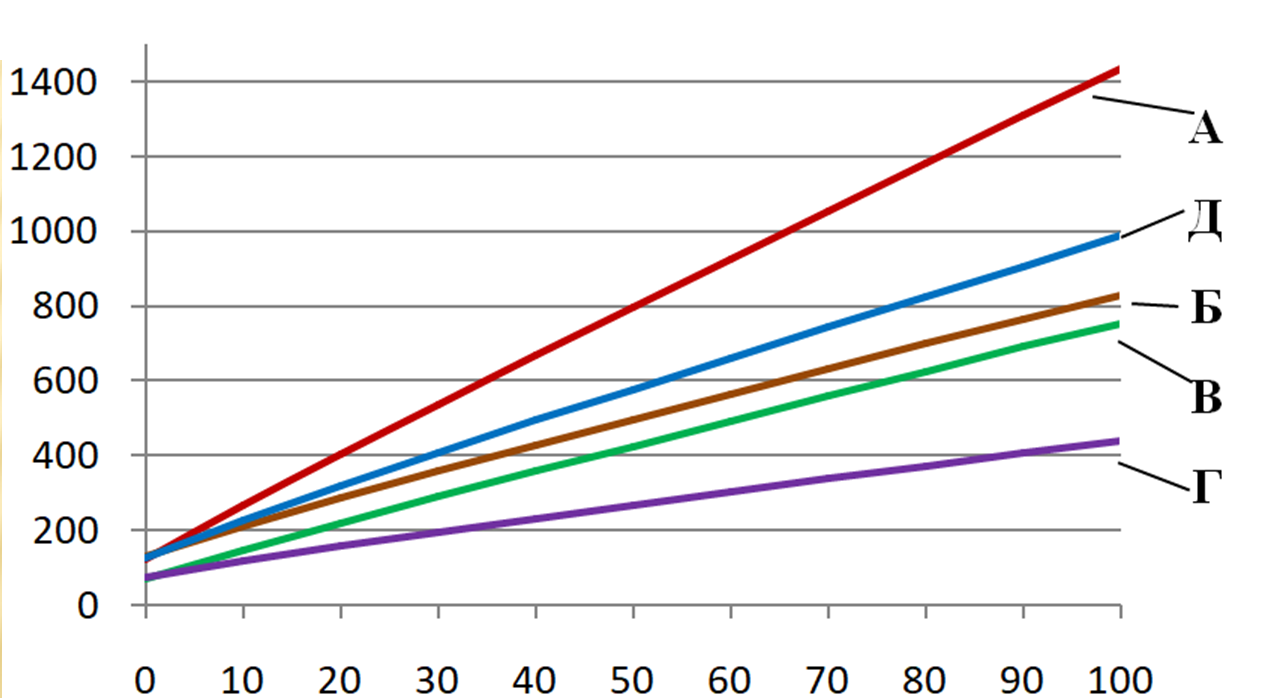 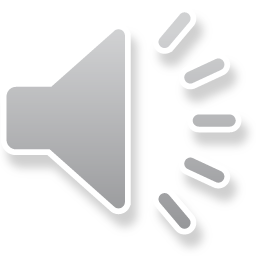 Cн, фФ
ИПИ ФИЦ ИУ РАН              МЭС-2020                                   23 из 28
Сбоеустойчивый индикаторный элемент
DICE-реализация индикаторного элемента с синфазными входами и выходом
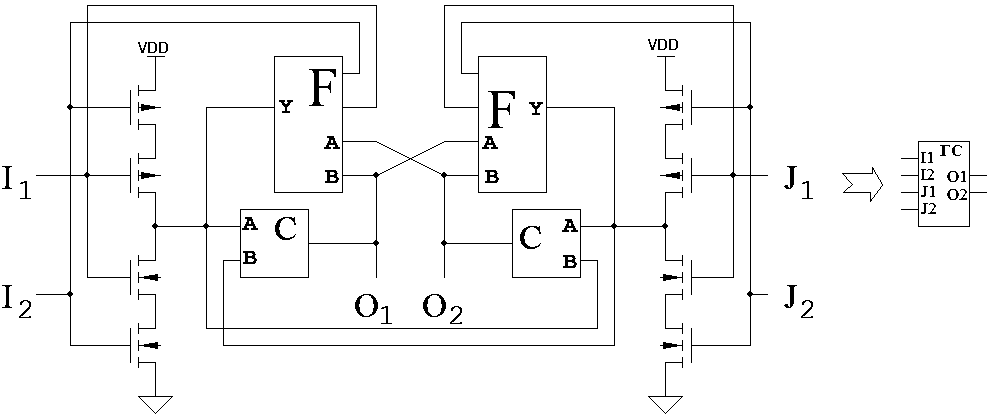 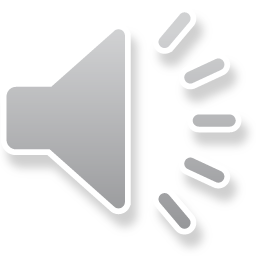 ИПИ ФИЦ ИУ РАН              МЭС-2020                                   24 из 28
Структура общей индикаторной подсхемы
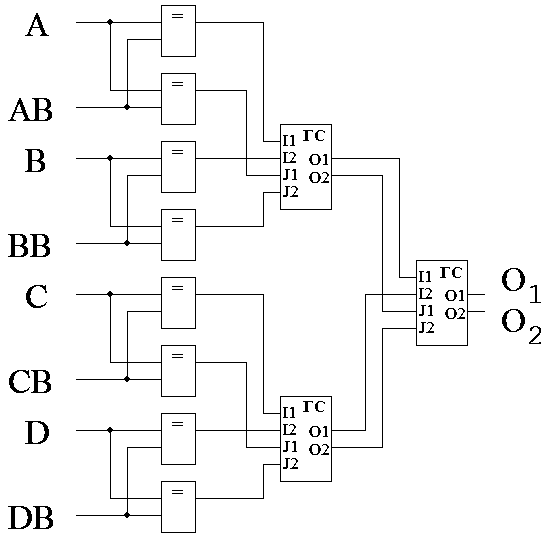 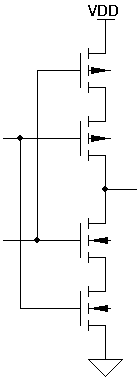 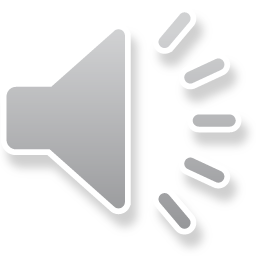 ИПИ ФИЦ ИУ РАН              МЭС-2020                                   25 из 28
Заключение
Сбоеустойчивость самосинхронной схемы в значительной степени определяется ее индикаторной подсхемой
Элементы XOR / XNOR в первом каскаде индикатор-ной подсхемы маскируют сбойный анти-спейсер в индицируемой схеме
Использование четырехтранзисторного выходного каскада делает индикаторный элемент DICE-типа абсолютно иммунным к одиночным логическим сбоям в его внутренних узлах
Защита от логического сбоя на выходе индикаторного элемента DICE-типа достигается с помощью синфазных входов и выходов
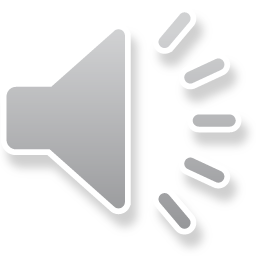 ИПИ ФИЦ ИУ РАН              МЭС-2020                                   26 из 28
СПАСИБО ЗА ВНИМАНИЕ !
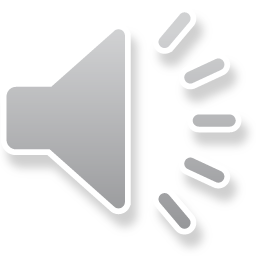 ИПИ ФИЦ ИУ РАН              МЭС-2020                                   27 из 28
Контакты
Адрес: Институт проблем информатики Федерального исследовательского центра «Информатика и управление» Российской академии наук (ИПИ	РАН), Россия, 119333,  Москва, ул. Вавилова, д. 44, корпус 2
Научный руководитель: директор, академик Соколов И. А.
Телефон: +7 (495) 137 34 94
Fax: +7 (495) 930 45 05
E-mail: ISokolov@ipiran.ru
Докладчик: Дьяченко Ю. Г., +7(495)381-45-21, 					                      diaura@mail.ru
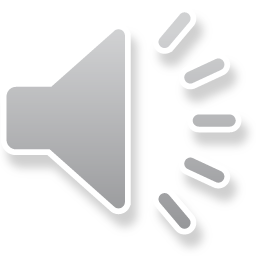 Поддержка
Программа фундаментальных исследований Президиума РАН (проект 2019-0054-2.3, руководитель - академик РАН Бетелин В.Б.)
ИПИ ФИЦ ИУ РАН              МЭС-2020                                   28 из 28